Puerperale InfektionerObstetrisk guideline møde 2020
Linn Håkonsen Arendt (YV), Rasmus Weber Melchior Egholm (YØ), Merete Hein (ÆV) Rikke Bek Helmig (ÆV)(tovholder) Caroline Kann (YØ)  Louise Marie Kofod (YV), Anne Ostenfeld (YØ), Malene Nymann Pedersen (YN), Thanusha Sellaswamy (YV), Gitte Øskov Skajaa (YV),  Bo Schneider Vohra Thomsen (YØ)
 Jette Bangsborg (ÆØ), Stine Yde Nielsen (YV), Marianne Kragh Thomsen (ÆV)
Agenda
Indledning og case (Rikke)
Sepsis (Bo)
Mastitis (Anne)
Endometritis (Caroline)
Sårinfektion (Linn)
Anbefalinger for antibiotika behandling (Rikke)
Diskussion
Puerperale infektioner 2020
Puerperal infektion
Defineres ved temperatur ≥38℃ (rektalt) ved to målinger forudsat, at der ikke kan påvises et ekstragenitalt fokus
 Forekommer hos 2-8 % af alle fødende 
Er ca. 5 gange hyppigere ved sectio forløsning end efter vaginal forløsning
Puerperiet strækker sig fra fødslen og indtil 42 dage eller 6 uger efter fødslen.
Puerperale infektioner 2020
Case 1
P1, vaginal fødsel for 5 dage siden. Haft det godt indtil for 2 dage siden. Velfungerende amning.
Tiltagende smerter i underlivet. Tyngdefornemmelse og kløe. Ildelugtende udflåd og lidt tiltagende blødning
Normal vandladning og afføring
CRP 27, L 9. 
Obj: God AT. Orienteret. Varm og tør. Pæne farver. Temp 37.9
GU: portio gendannet. Lidt blakket fluor, ildelugtende. Der podes. Uterus rokkeøm. Velkontraheret.
TVUL: velafgrænset midtlinieekko 12,5 mm. Ikke mistanke om retineret væv. To normale ovarier. Ingen fri væske.
Konklusion: Puerperal endometritis.
Rp. Urin D+R Rp cervikal podning D+R
Rp tbl imadrax og tabl metronidazol. 
Kontakt ved manglende bedring eller temp >38.5℃
Puerperale infektioner 2020
Case 2
P1, akut sectio 6 dage før
Periodevis kraftig blødning samt febrilia
Abd UL: Mistanke om retineret væv 2,5 x 5 cm på overgangen mellem corpus uteri og collum
GU: ildelugtende gult/rødligt udflåd. Der podes.
Indlægges mhp evacuatio når fastende
OP beskrivelse: 
Det flyder med ildelugtende pus fra vagina og uterinkaviteten
I zinacef-dække tømmes kaviteten med stump curette for en smule brokket inficeret væv.
Der er gjort peroperativt UL
Rp. Imadrax og metronidazol efter indgreb
Puerperale infektioner 2020
Sepsis i puerperiet
Definition
WHO definition på sepsis under graviditet og fødsel (2017)
Maternal sepsis is a life-threatening condition defined as organ dysfunction resulting from infection during pregnancy, childbirth, post-abortion, or postpartum period.
Puerperale infektioner 2020
Definition
Sepsis
Mistænkt infektion + organpåvirkning 


Septisk shock
Fortsat hæmodynamisk påvirkning (Systolisk BT < 90 mmHg )/behov for vasopressor behandling og s-laktat > 2 mmol/L, trods adækvat volumenterapi.
Puerperale infektioner 2020
Nøgletal
Incidensen for sepsis i post-partum perioden kendes ikke.

Incidensen for sepsis under graviditet og post-partum
9-49/100.000 fødsler (USA, UK, NL)

Mortalitet af sepsis i under graviditet og post-partum 
0,1-0,6/100.000 fødsler (USA, UK)
Puerperale infektioner 2020
Risikofaktorer
Præterm fødsel
Post partum blødning og intrauterin palpation
Svær Præeklampsi
Prægravid kronisk sygdom
Kejsersnit
Maternel alder <25 og >35 år
Puerperale infektioner 2020
Foci og agens
Infektionerne oftest udgået fra 
Fødselsvejen, urinvejene og operationssår

Hyppigste agens 
E.coli, gruppe A og B streptokokker, stafylokokker og anærobe bakterier

Gruppe A streptokokker står for mellem 40-50% af dødsfaldene af sepsis i UK og Japan
Puerperale infektioner 2020
Diagnose af sepsis
Mistanke om infektion + organpåvirkning

Det anbefales ikke at bruge SIRS kriterierne
Stor overestimering af antallet med sepsis. 
>70% af raske kvinder post partum vil være SIRS positive

Efter SEPSIS-3 rapporten er man gået over til SOFA kriterierne
Puerperale infektioner 2020
SOFA score
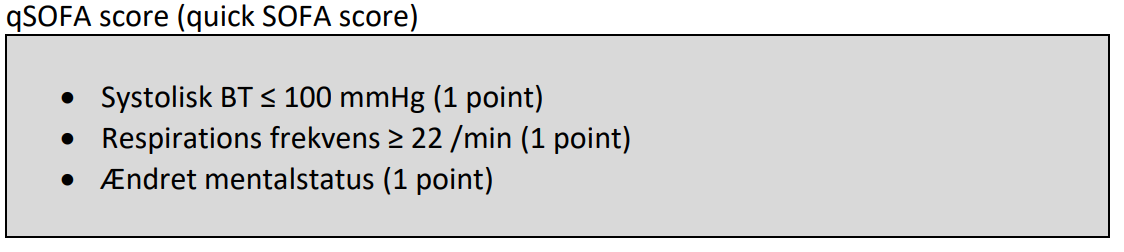 Puerperale infektioner 2020
SOFA score
Sequential (sepsis-related) Organ Failure Assessment (SOFA)
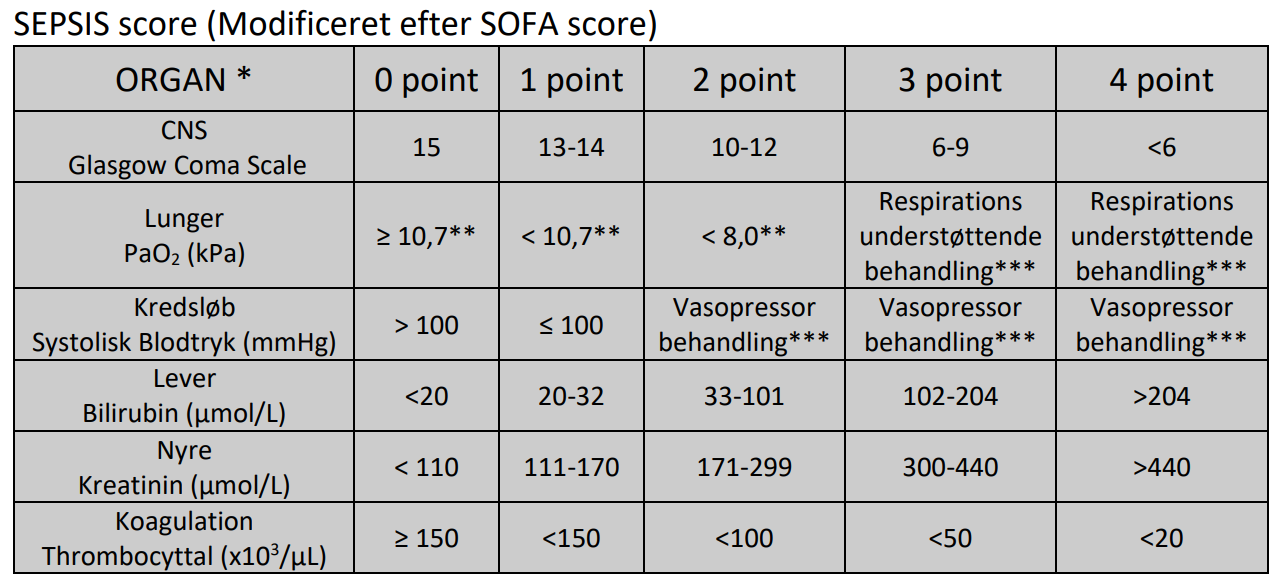 ændring 2 point fra ”basis linie”
Puerperale infektioner 2020
SOFA score
SOFA score er vist at kunne detektere organpåvirkning i en blandet population af gravide og kvinder post-partum med sepsis

Fordelen ved SOFA er, at den ser på ændringen i værdierne og ikke de absolutte tal.

qSOFA vil formentlig også overestimere antallet af kvinder med sepsis
Puerperale infektioner 2020
Udredning og behandling
Efter Dansk Selskab for Infektionsmedicin vejledning

Udredning: 
Blodprøver inkl a-gas, vital-værdier, dyrkninger (blod + relevante foci)

Behandling: 
Antibiotika efter afdelingens instruks +
væsketerapi min 30 mL/kg NaCl eller Ringer over de første 3 timer
Kilde:Kumar et al 2006
Puerperale infektioner 2020
Dansk selskab for infektionsmedicin
http://www.infmed.dk/guidelines#sepsis_flowchart_final4.pdf
Puerperale infektioner 2020
Behandlingsmål
Systolisk BT > 100 mmHg. 
Normalisering af metabolisk acidose (BE -2 til +2). 
Laktat ≤2,0 mmol/l. 
PaO2 > 9 kPa, saturation >92 %. 
Bedring i den cerebral tilstand 
Timediurese > 0,5 ml/kg/time.
Puerperale infektioner 2020
Mastitis og mamma absces
Puerperale infektioner - DSOG guideline 2020
Mastitis
Hyppig(ste) puerperale infektion (dog ikke altid bakteriel)
Dækker over mælkestase, non-infektiøs og infektiøs mastitis (trinvis udvikling)
Prævalens 4.5-12% (Cochrane review, 2018: 33%)
Talrige disponerende faktorer
Staph. Aureus er hyppigste bakterielle agens
Candidiasis ikke betydende årsag til mastitis
I høj grad klinisk diagnose
Anslået at 3-11% af kvinder med mastitis udvikler mamma absces
Puerperale infektioner 2020
[Speaker Notes: Dicloxacillin/flucloxacillin 1000 mg p.o./i.v. hver 6. time]
Mælkestase
Non-infektiøs mastit
Infektøs mastit
Mamma absces
øget tryk => inflammation => ændring i mikrobiota => oportunistiske bakterier => absces
Som mastitis
Fluktuation
Hele/dele af brystet hårdt, hævet, varmt, ømt 
Temp <38,5
Intens ømhed, rødme, varme
Temp >38,5
Ofte syst. symptomer og påvirket almentilstand
Temp >38,5
Evt glandler i aksillen og røde striber til armhulen
Sår på papillen øger sandsynligheden
Klinisk undersøgelse af mammae og aksil inkl temp
Infektionstal, 
Venyler ved temp >39,0 
Evt mælk til D+R, podning fra sår
UL
Puerperale infektioner 2020
Mælkestase
Non-infektiøs mastit
Infektøs mastit
Mamma absces
Brysttømning inkl amning hver 2. time
Paracetamol/NSAID
Varme/is
Empirisk dicloxacillin/flucloxacillin 
1 g x 4, justeres efter dyrkningssvar
Lactobaciller
Drænage: nåleaspiration/ dræn/incision
Puerperale infektioner 2020
Rekommandationer
Puerperale infektioner 2020
Endometritis
Puerperale infektioner
Symptomer
Feber (tp. > 38)
Smerter over uterus
Ildelugtende flour eller lokkier
Puerperale infektioner 2020
Forekomst og ætiologi
2 % af alle fødsler
Ascenderende bakterier fra vagina
Puerperale infektioner 2020
Risikofaktorer
Maternelle: 
Højt BMI
Lav paritet
Diabetes
Anæmi




Obstetriske:
Sectio
Blodtab
Manuel placentafjernelse
Bristninger
Chorioamnionitis
Behandling
Clindamycin + aminoglykosid
Mackeen et al. (2015), Cochrane review
Up-to-date
WHO


Mikrobiologisk anbefaling: 
IV.-behandling: Cefuroxim og metronidazol el. Pip-tazo og metronidazol
P.O.-behandling: Amoxicillin og metronidazol el. clindamycin
Puerperale infektioner 2020
Behandling, fortsat
Behandling med iv.-antibiotika til pt. har været afebril i 1-2 døgn.
Peroral behandling efter succesfuld iv-behandling bedrer ikke outcome

Ved manglende bedring efter 1-2 døgn må antibiotikaskift overvejes
Puerperale infektioner 2020
Differentialdiagnoser
Overvejes ved 
begrænset ømhed af uterus og sparsom udflåd
manglende effekt af antibiotisk behandling

Cystitis/pyelonefritis
Appendicitis
Infektion i sectiocicatrice, episiotomi og bristninger
Viral endometritis - cases beskrevet om endometrit forårsaget af HSV
Retineret væv
Ved mistanke: UL post partum kombineret med Doppler (høj sensitivitet)
Fund af fokal ekkorig materiale på UL samt kliniske symptomer (febrilia, ømhed over uterus, uregelmæssig blødning) er foreneligt med retineret væv
Hvis der foretages EVAC anbefales samme antibiotikabehandling, som ved endometritis. 


Der henvises til selvstændig DSOG instruks ”Retineret væv efter fødsel” (2014)
Puerperale infektioner 2020
[Speaker Notes: OBS! Det er ikke noget vi selv har nævnt i den nye instruks.]
Komplikationer
Bakteriæmi: Opstår hos ca. 20% af de, der udvikler endometrit
Sepsis: 5-25 % af de, der udvikler bakteriæmi i forbindelse med endometritis
GAS, stafylokokker og clostridium øger risiko for sepsis
Septisk bækkenvenetrombose
Nekrotiserende fasciitis (sjældent, men alvorligt)
Nekrotiserende myometritis
Kronisk endometritis – kan forårsages af retineret væv
Sårinfektioner
Puerperale infektioner - DSOG guideline 2020
Infektioner i sectio-cikatricen
VAC
Puerperale infektioner 2020
[Speaker Notes: Dicloxacillin/flucloxacillin 1000 mg p.o./i.v. hver 6. time]
VAC
Puerperale infektioner 2020
Overskrift
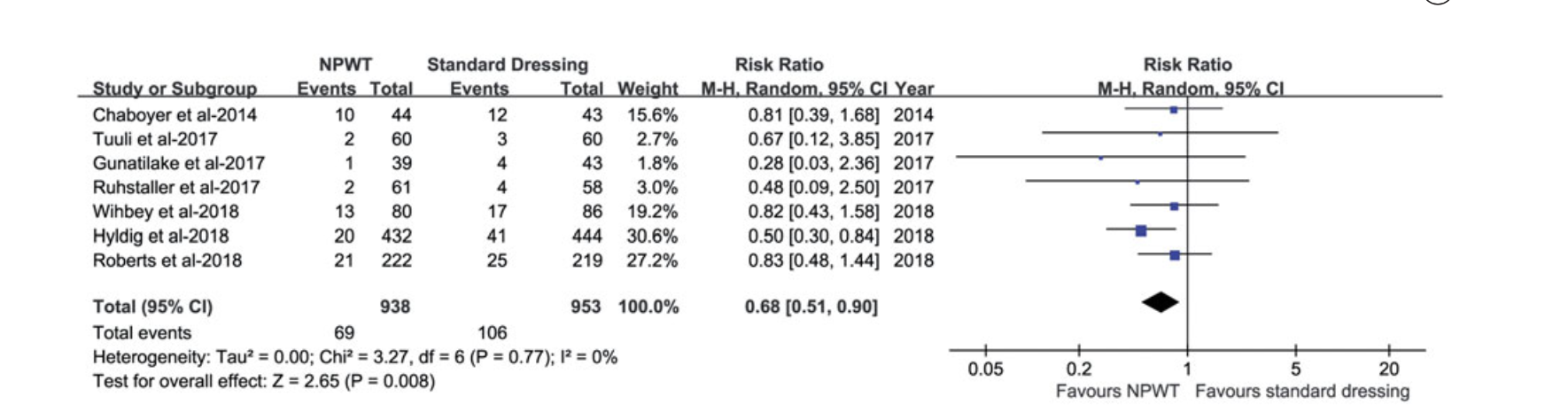 Huang et al., 2019
Puerperale infektioner 2020
Overskrift
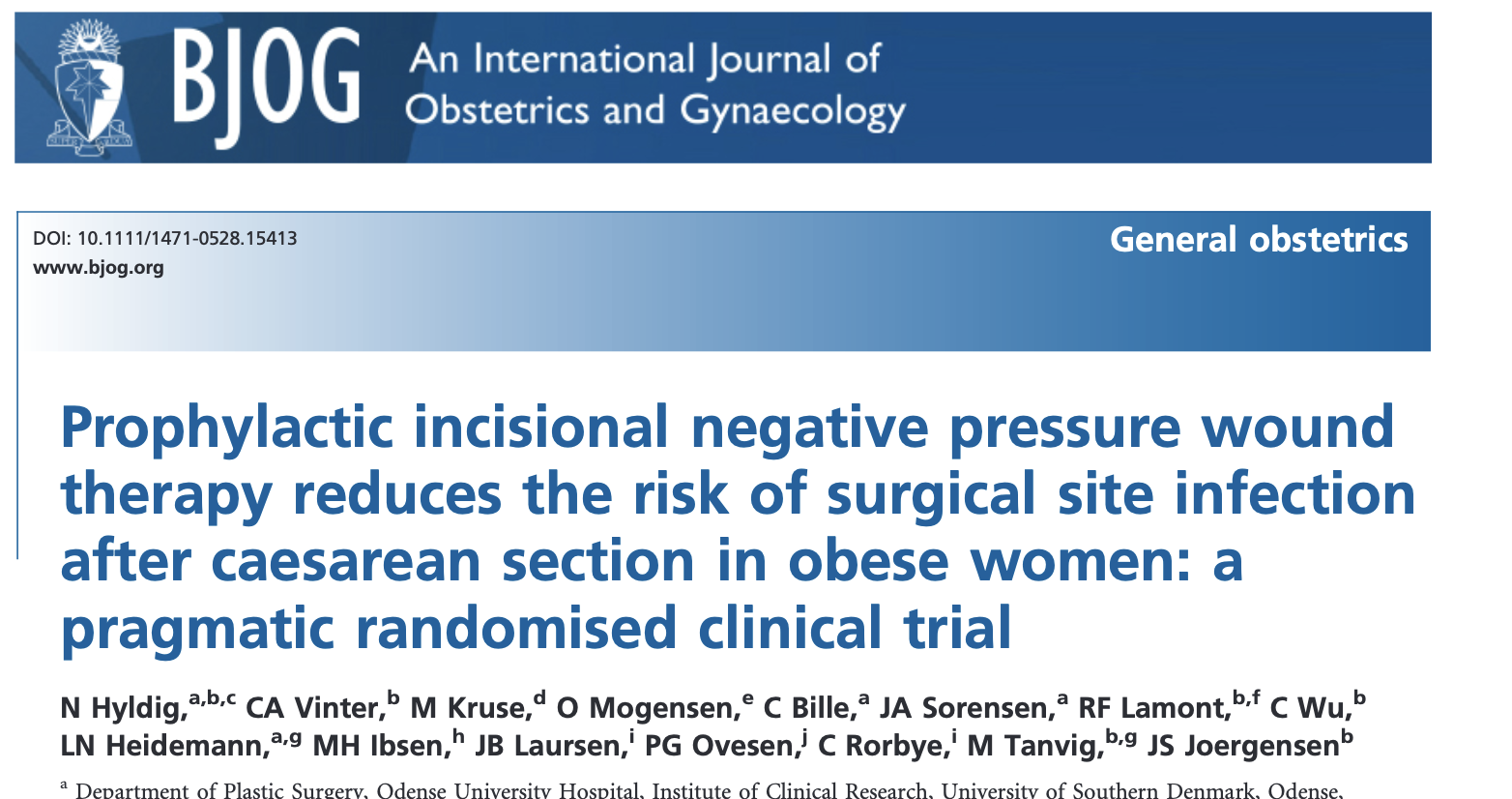 Puerperale infektioner 2020
[Speaker Notes: Stort dansk multicenter RCT med i alt 5 fødeafdelinger (Hyldig et al. 2019)
I alt 876 kvinder med BMI ≥ 30 kg/m2, randomiseret til enten VAC eller standard forbinding ved planlagt eller akut sectio 
I alt blev 432 kvinder randomiseret til behandling med VAC, mens 444 kvinder fik standard forbinding.]
Resultater fra Danmark
Hyldig et al., 2019
Puerperale infektioner 2020
[Speaker Notes: Sårinfektion opstod hos 4.6% af kvinder behandlet med VAC, mens 9.2% i kontrolgruppen fik sårinfektion 
RR 0.50, 95% CI: 0.30; 0.84, number needed to treat (NNT): 22]
Kan det betale sig?
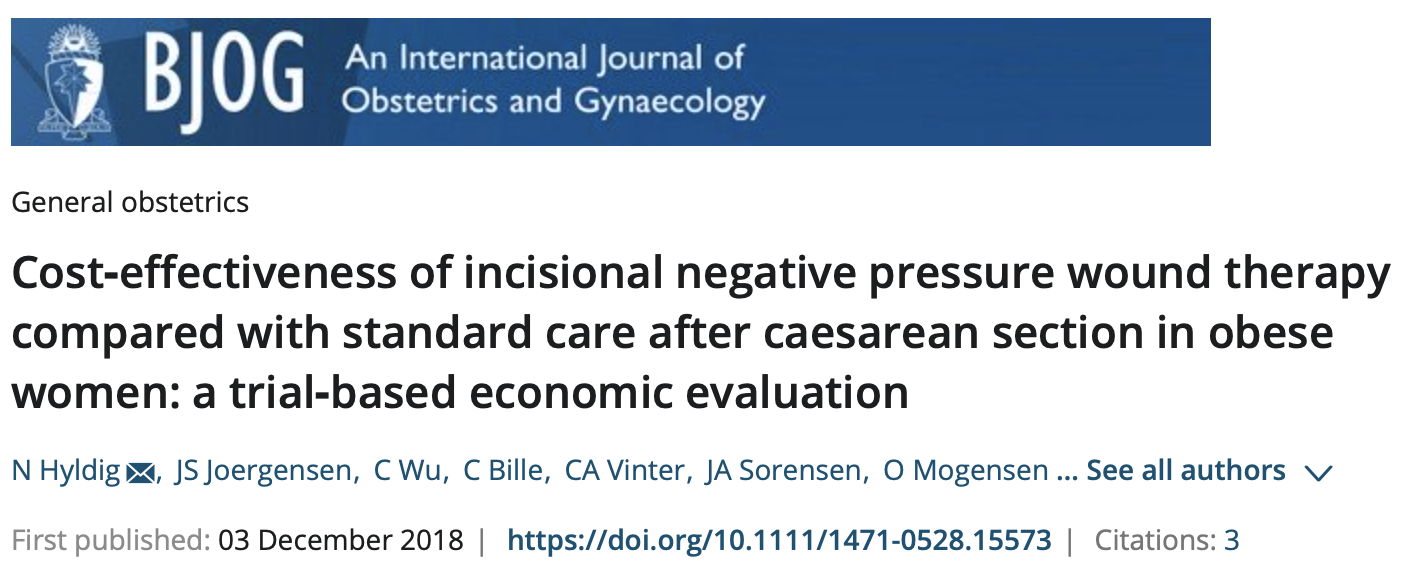 Puerperale infektioner 2020
Dansk Selskab for Klinisk Mikrobiologi (DSKM)
”Må jeg spørge, hvorfor instruksen er delt op i øst og vest? 
Set fra en DSKM synsvinkel ville det rent mikrobiologisk være ønskeligt med en ens national anbefaling. 
Er det ikke principielt de samme kvinder man behandler i øst og vest. Jeg mener, det er jo tilladt at rejse frit i landet.”
Puerperale infektioner 2020
Behandling sepsis
*Tilladeligt at fortsætte amning trods forbehold i Promedicin.dk
Puerperale infektioner 2020
Behandling mastitis
Puerperale infektioner 2020
Behandling endometritis
*Tilladeligt at fortsætte amning trods forbehold i Promedicin.dk
Puerperale infektioner 2020
Behandling sårinfektion
*Tilladeligt at fortsætte amning trods forbehold i Promedicin.dk
Puerperale infektioner 2020
???????
Puerperale infektioner 2020